Greek Achievements
Plato
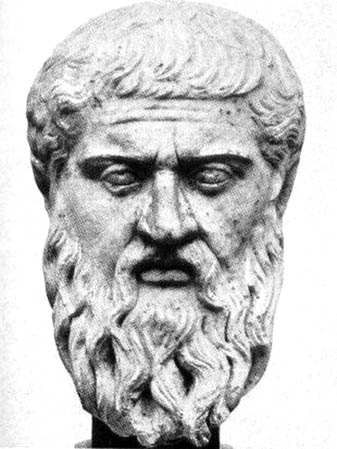 Key Terms
Socrates
Plato
Aristotle
reason
Euclid
Hippocrates
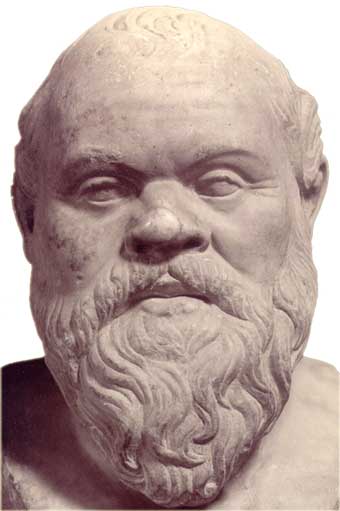 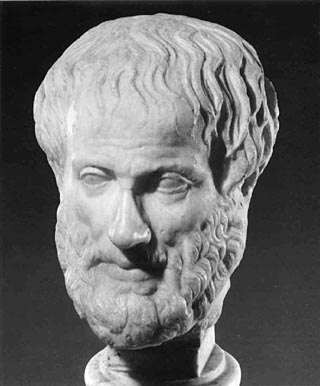 Socrates
Aristotle
The Big Idea : Ancient Greeks made lasting contributions in the 
Arts, philosophy, and science.
Greek sculpture
is admired for
its realism
and details.
The Arts : Statues
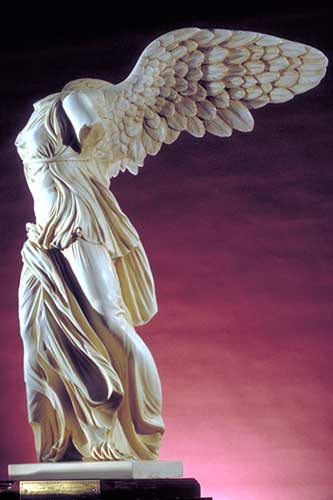 Greeks were master artists.
They were so good because they paid attention to fine detail.
They also studied the human body.
Many of their sculptures looked like they could come to life.
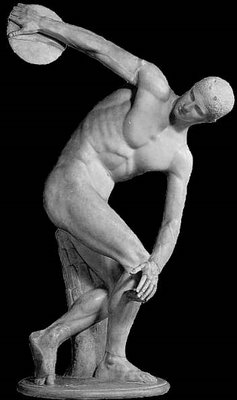 Statues were
made of
stone or 
marble.
The Arts : Paintings
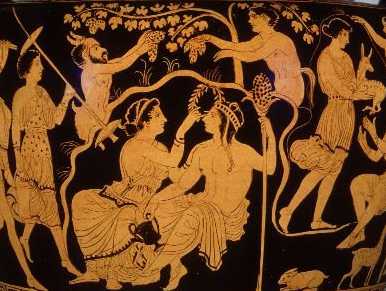 Greek paintings are also admired for their detail.
Many of the painted scenes show athletics or scenes from myths.
Scenes were usually done in red and black.
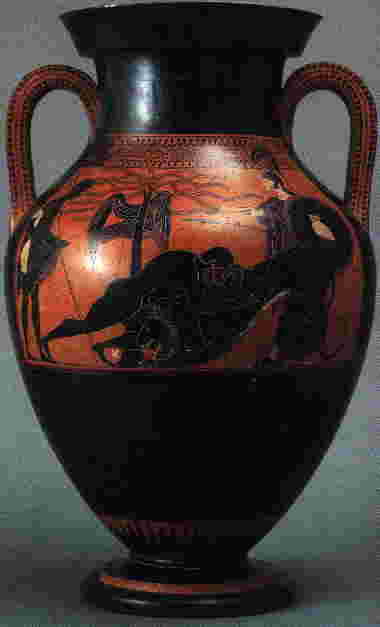 The Arts : Architecture
The Greeks took great care in designing their buildings.

They wanted their buildings to be a reflection of their city.
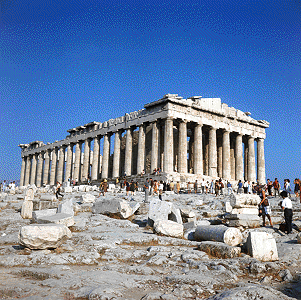 The pillars of the Greek temples appear perfectly straight.  Greeks understood that in order
for pillars to appear to be straight, they needed to actually be wider in the middle.
Inside the Parthenon stood a statue of Athena.
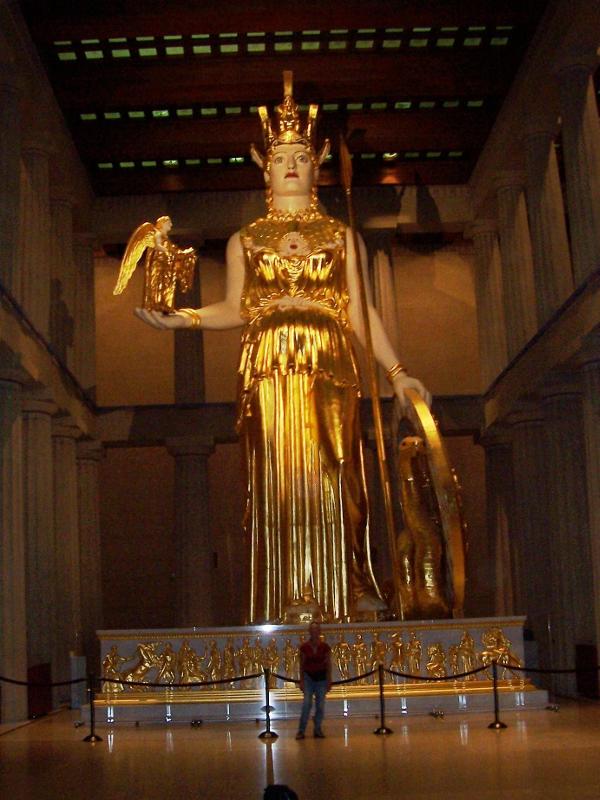 The Parthenon
The Parthenon was
built by Pericles
for Athena, the
protector of Athens.
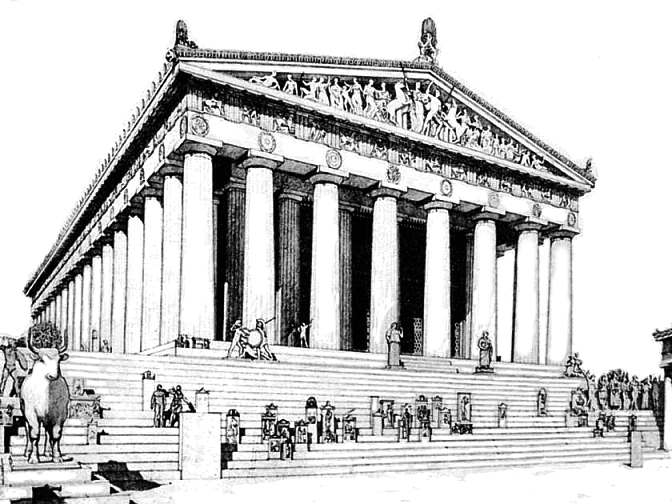 The Parthenon
has 46 columns.In
Once a year, the people of Athens held a 
festival in honor of Athena.
Socrates
Plato
Philosophy
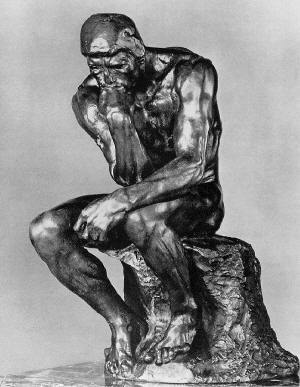 People began to question gods as the reason for life being the way it was.
These people who questioned life were called philosophers.
Philosophers believed in the power of the human mind the think and explain.
Aristotle
At his death, his
students watched 
him calmly take
the poison and die.
“What is love?”
“What is courage?”
Socrates
Socrates believed people should never stop looking for knowledge.
He was a teacher who taught people to ask questions of life.
He frustrated many and was accused of questioning the gods and corrupting youth.
For questioning the gods, he was condemned  to death.
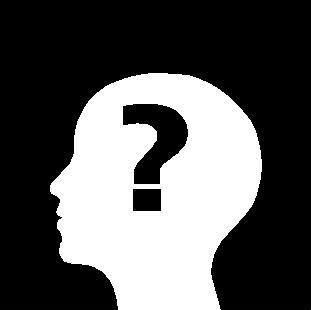 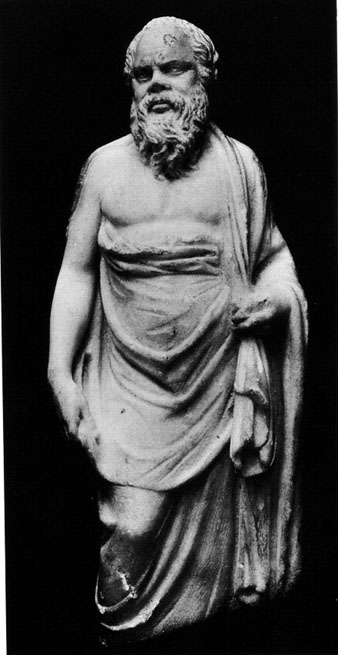 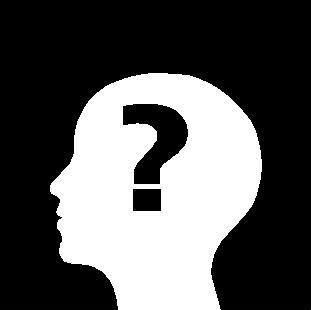 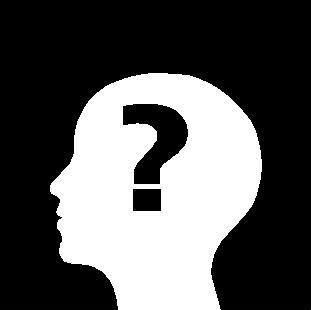 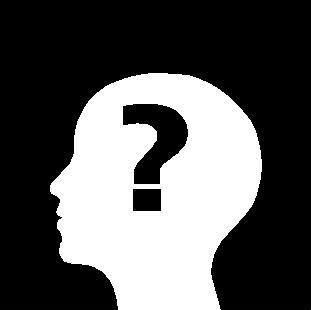 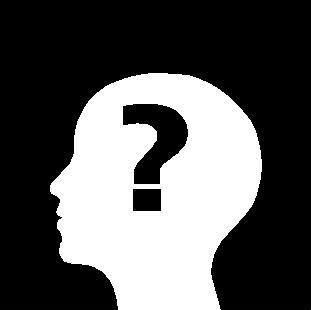 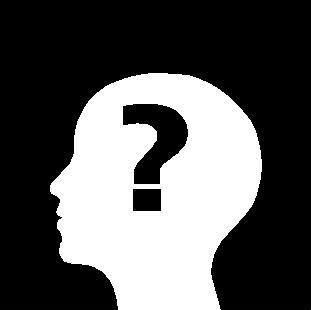 The Republic discussed
the ideal society based
on justice and fairness.
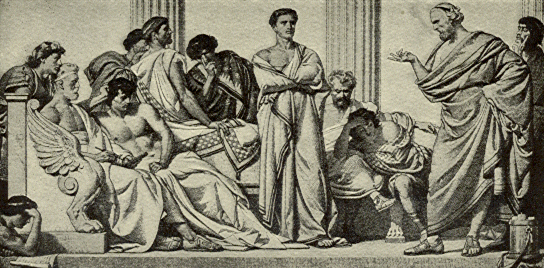 Plato
Plato was Socrates’ student.
Plato also taught along with being a philosopher.
Plato had a famous school for philosophers and scientist to come and discuss ideas.
Plato wrote a famous philosophy work, The Republic.
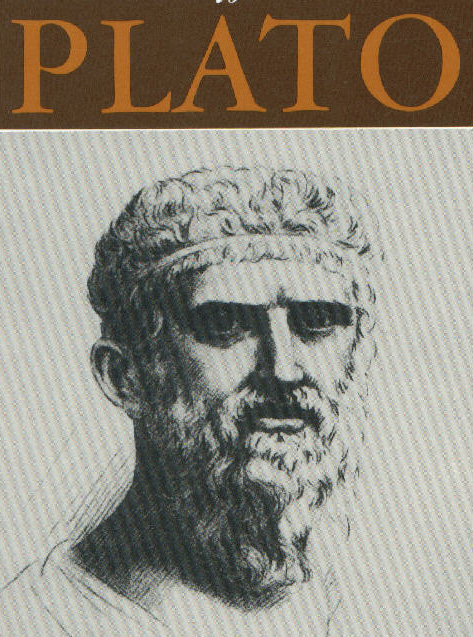 I believed
philosophers should
rule because
only we understand
what was best.
Aristotle was 
against greed
but felt like
you shouldn’t
give away 
everything you 
own.
Aristotle, Plato’s student,
was the greatest thinker in 
Greece.
Aristotle
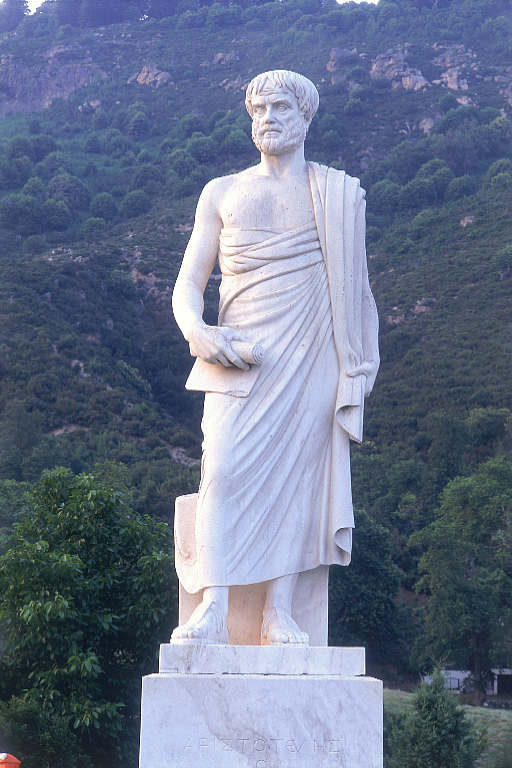 He believed in moderation, or finding a balance in life.
He believed moderation was based on reason, or clear and ordered thinking.
He believed people should think about the actions before doing them and predict how they will affect others.
Aristotle was a master at logic, the process of making
inferences.  For example, if you know Socrates lived
in Athens, and Athens is in Greece, Socrates must live 
in Greece and possibly be Athenian.
Greeks also began recording history by writing 
about it.  They tried to write neutral accounts of what happened in Greece.
The Arts : Writing
Aeschylus
and Sophocles
were among the
best tragedy
writers.
Greeks created drama and historical writing.
Their writing was a large source of entertainment.
They performed tragedies and comedies, writing about wars and bringing light to them.
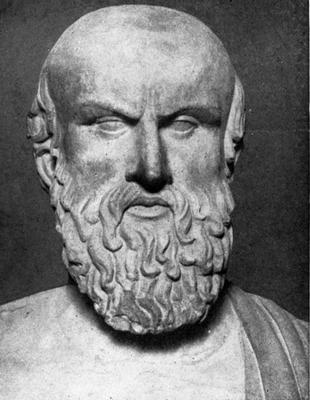 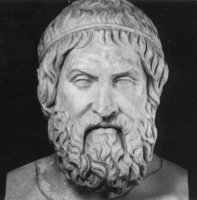 Aristophanes
was a famous
comedy
writer.
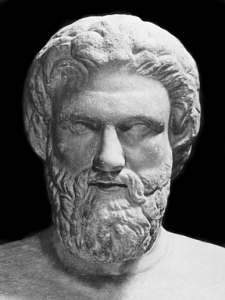 The study of flat shapes and lines is called Euclidean geometry.
Math in Ancient Greece
With math,
the Greeks 
were able 
to measure
the size of 
Earth.
Some Greeks spent their lives studying math.
Euclid (YOO-kluhd) was one of these people, and many geometry rules we study today come from his studies.
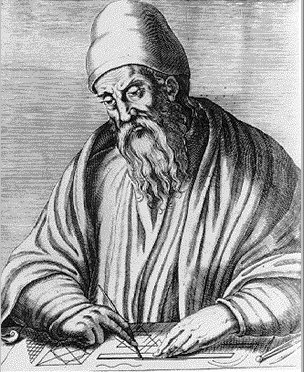 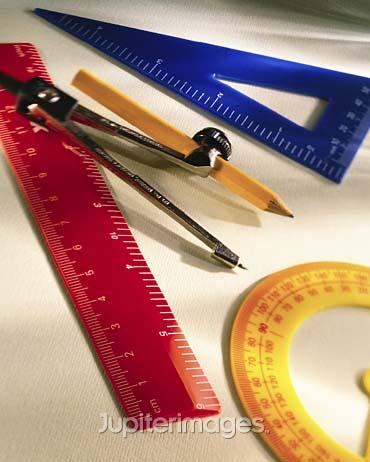 Hypatia (hy-PAY-shuh) was another famous, Greek
Mathematician.  She devoted her life to teaching her findings
to others.
Medicine in Ancient Greece
Greeks also studied medicine.
They studied the human body and how it worked.
They tried to cure diseases and keep people healthy.
Hippocrates (hip-AHK-ruh-teez) was a great Greek doctor who studied what caused disease.
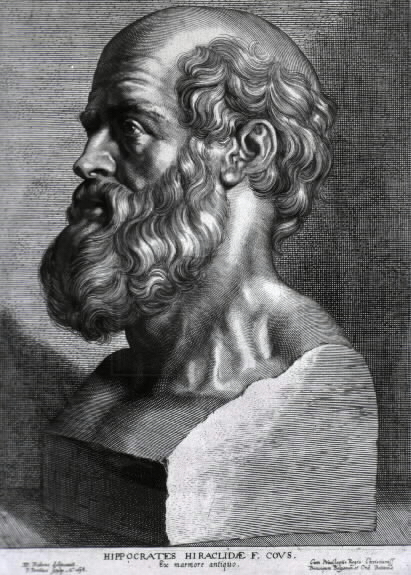 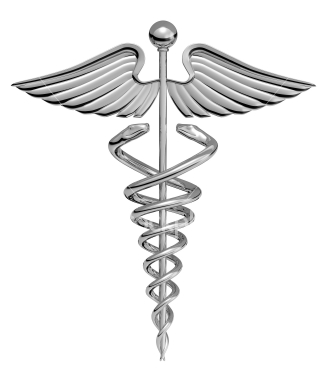 Today, Hippocrates is known for his ideas about how doctors should
behave.  When doctors graduate medical school, the recite the Hippocratic oath.